Lesson 2 – Corporate Structure
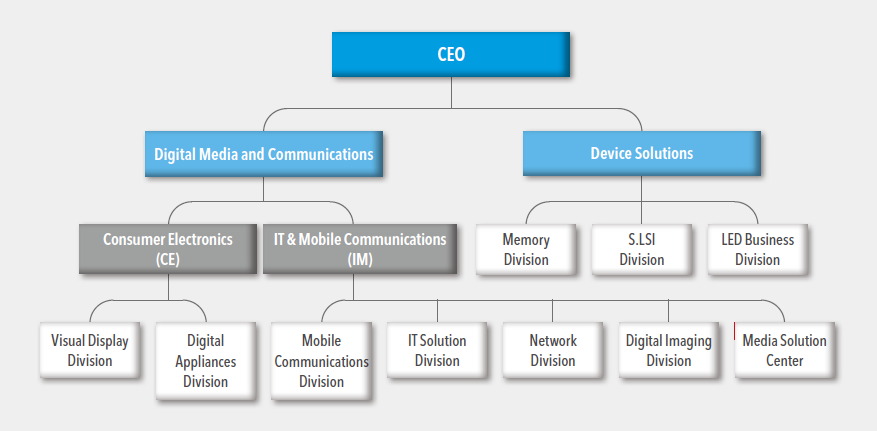 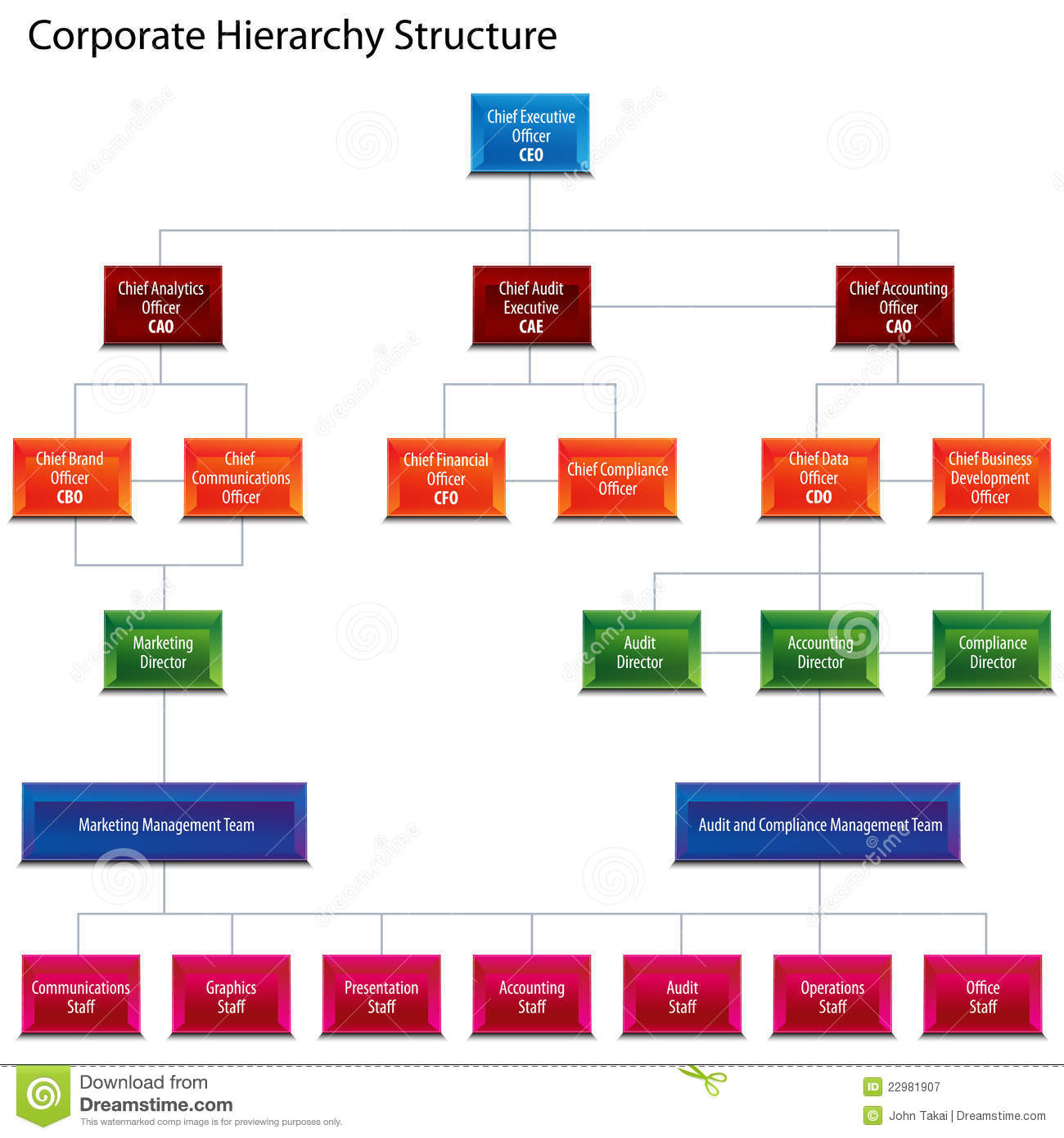 CEO
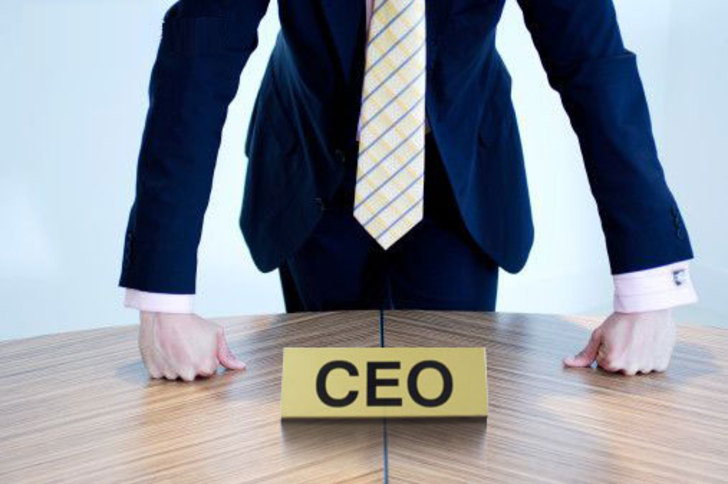 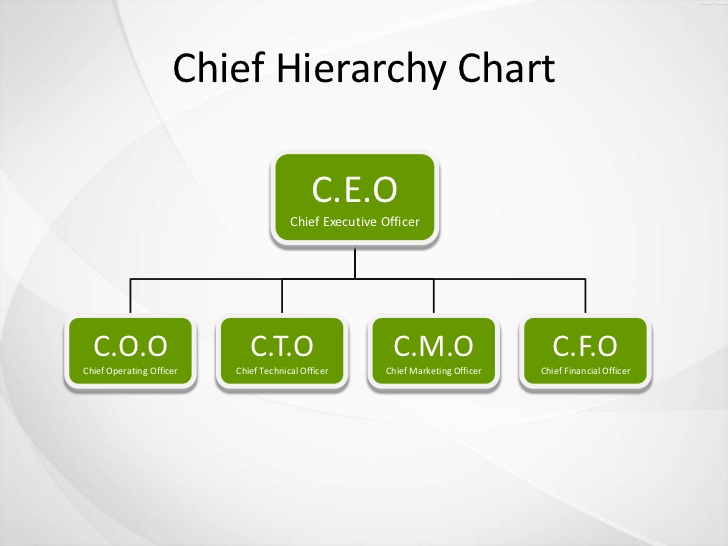 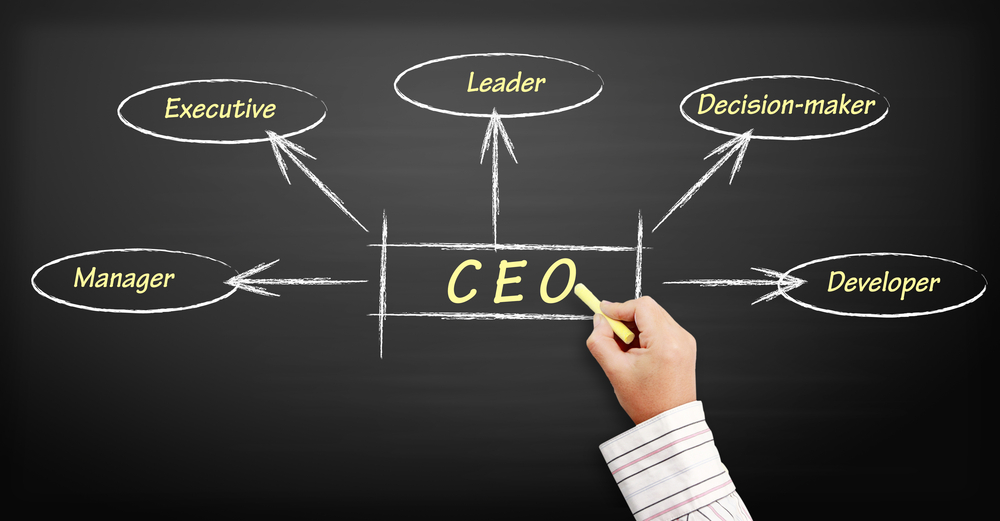 President
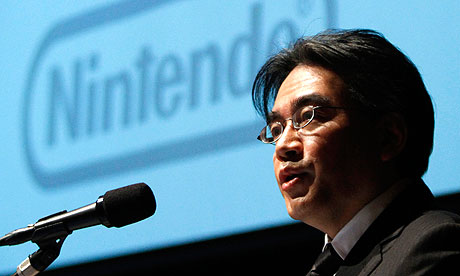 Vice - President
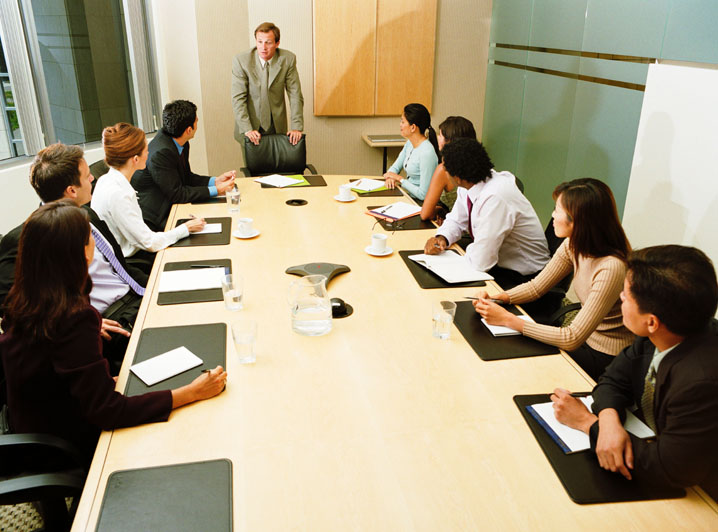 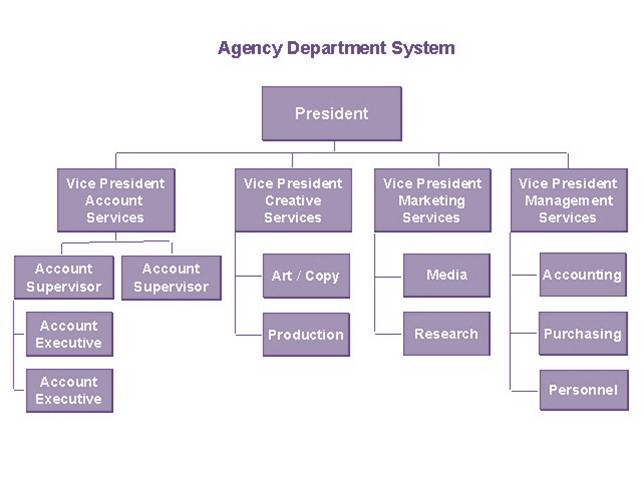 Manager
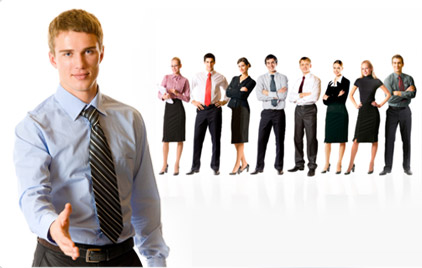 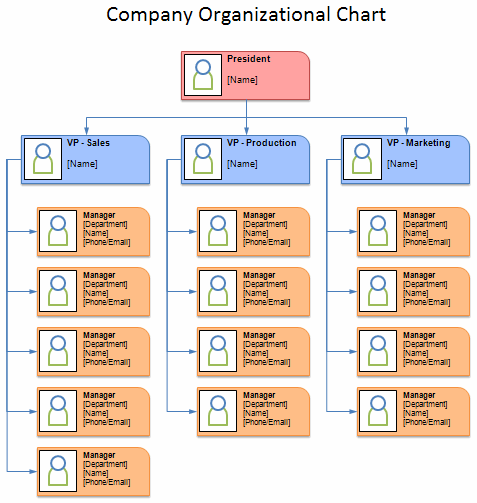 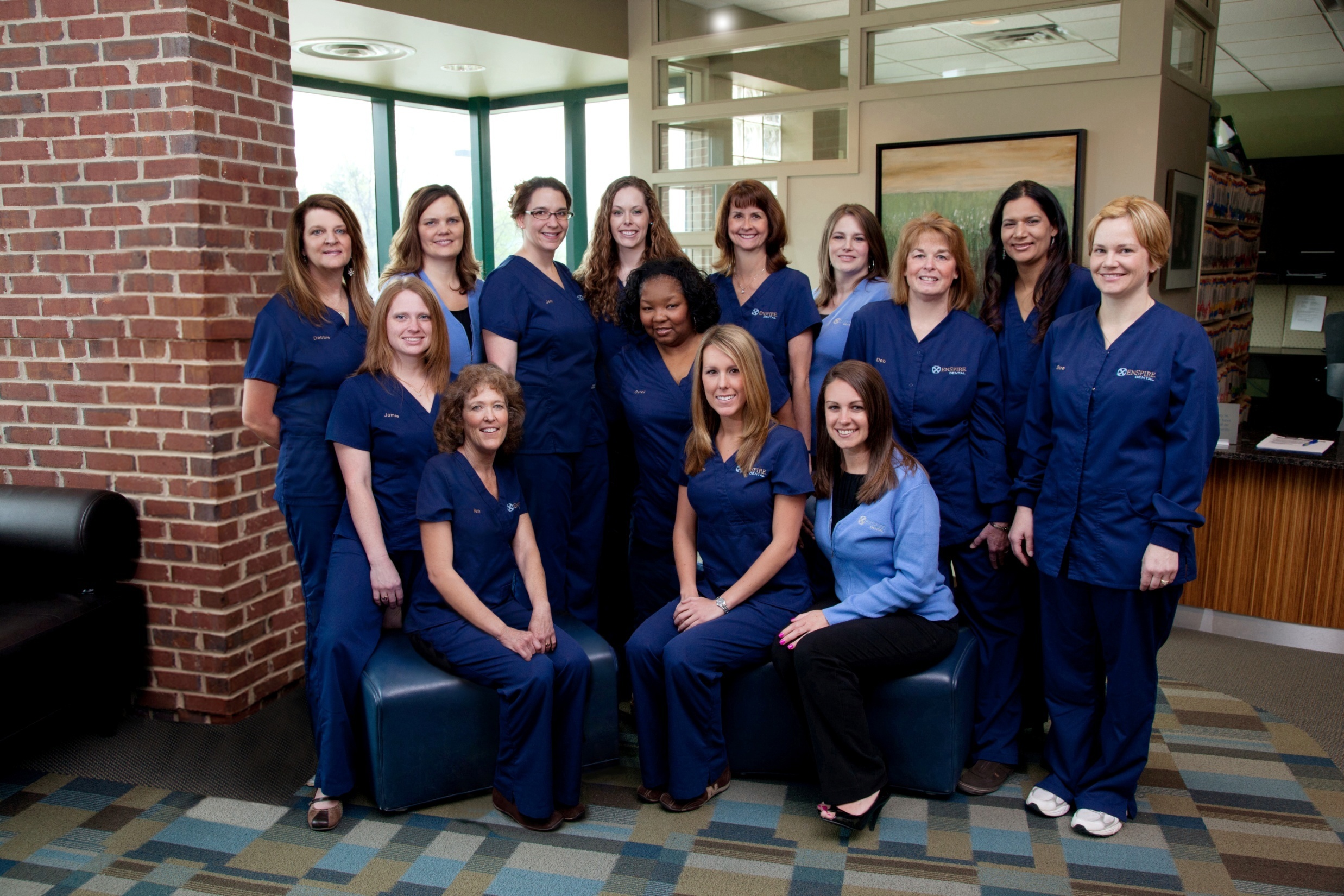 Staff
CEO
President
Vice President
Vice President
Manager
Manager
Manager
Staff
Staff
Staff
Staff
Staff
Staff
Staff
Staff
CEO
Departments
President
Vice President
Vice President
Manager
Manager
Manager
Staff
Staff
Staff
Staff
Staff
Staff
Staff
Staff
R+D (Research and Development)
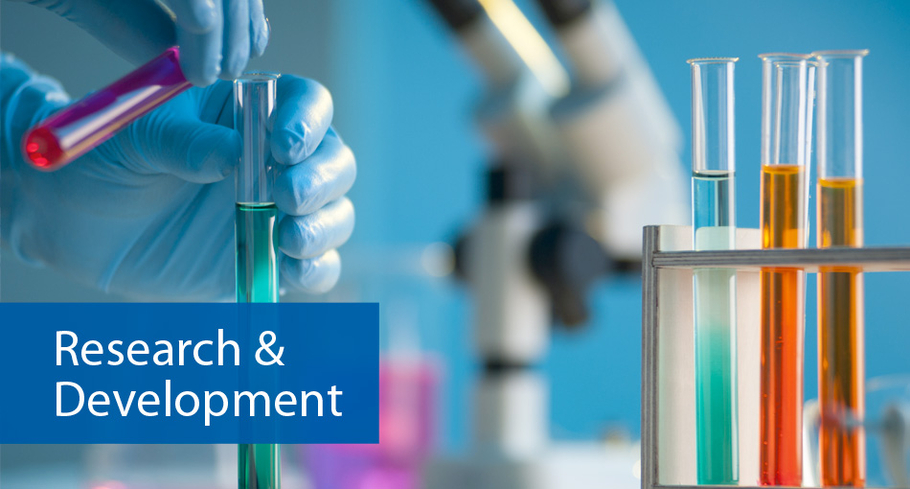 Sales
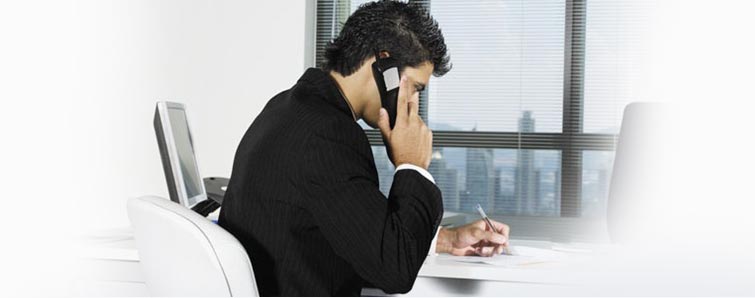 Accounting(Finance Department)
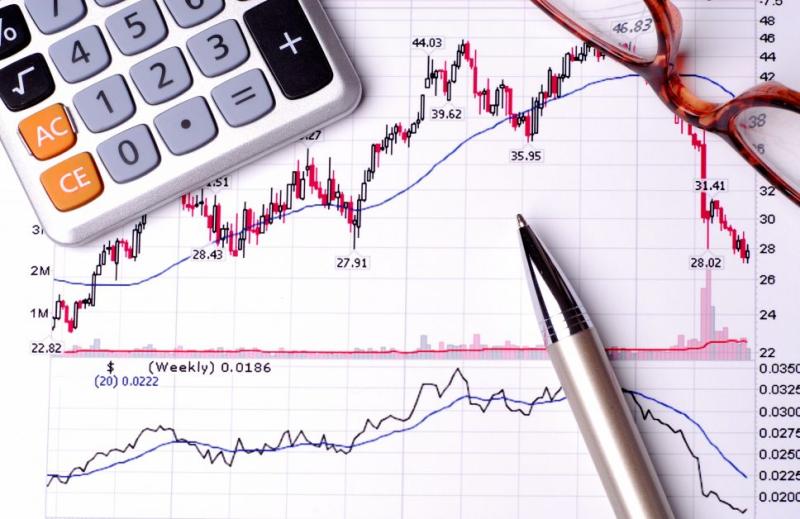 HR (Human Resources)
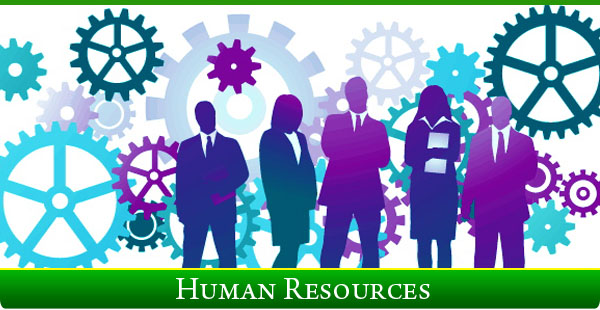 Software???
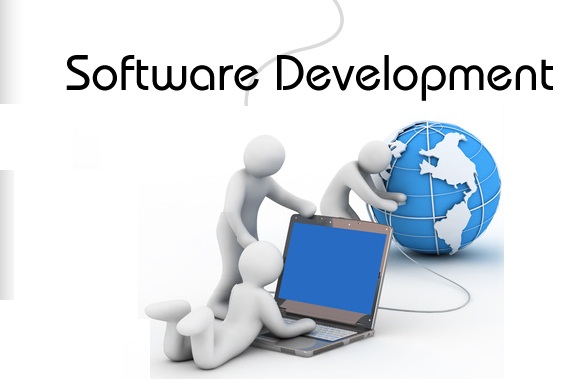 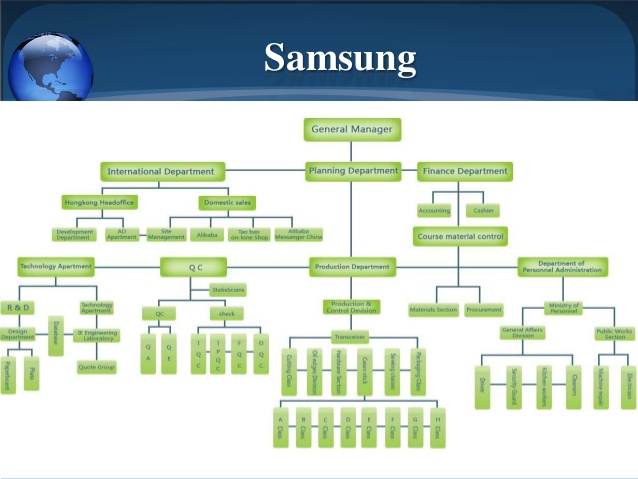 The CEO wants to save money by firing people…
How does this work?
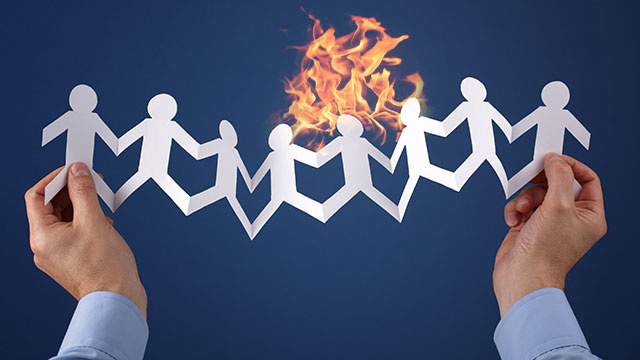 The CEO of Apple wants to make a new ipad
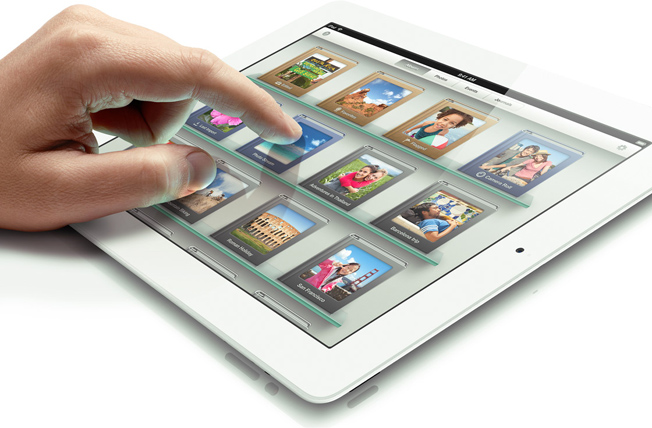